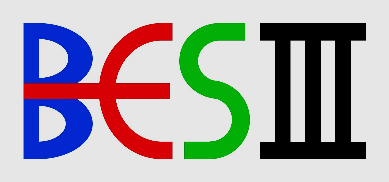 Gaole Peng
2024.10.23
Outline
Data Samples
Event Selection
Background Analysis
Data Analysis
Cross Section Measurement
2
Data Sample
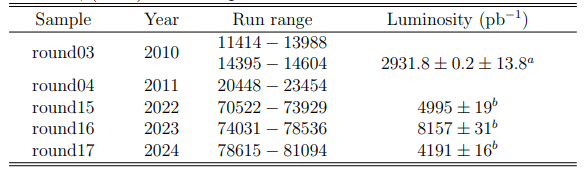 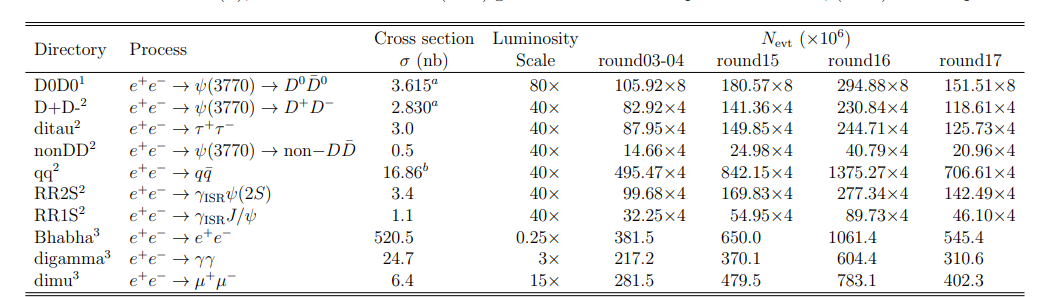 3
[Speaker Notes: p]
Event Selection
4
[Speaker Notes: p]
Truth Information
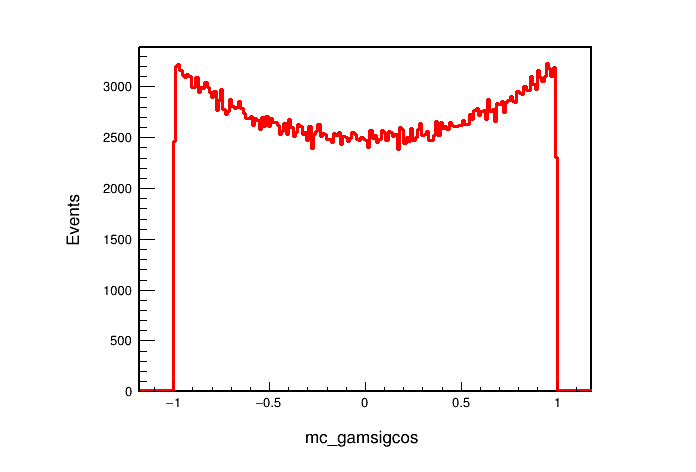 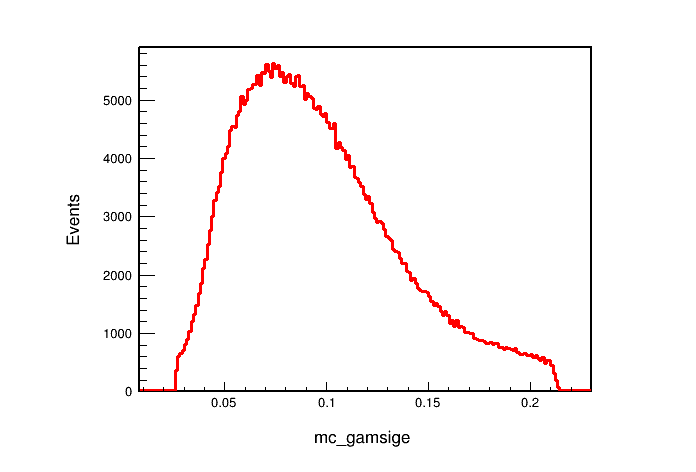 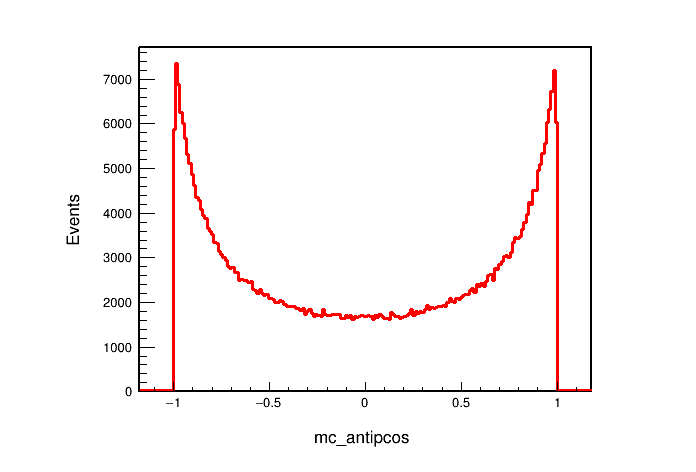 Energy of  γnoISR
Polar angular of  γnoISR
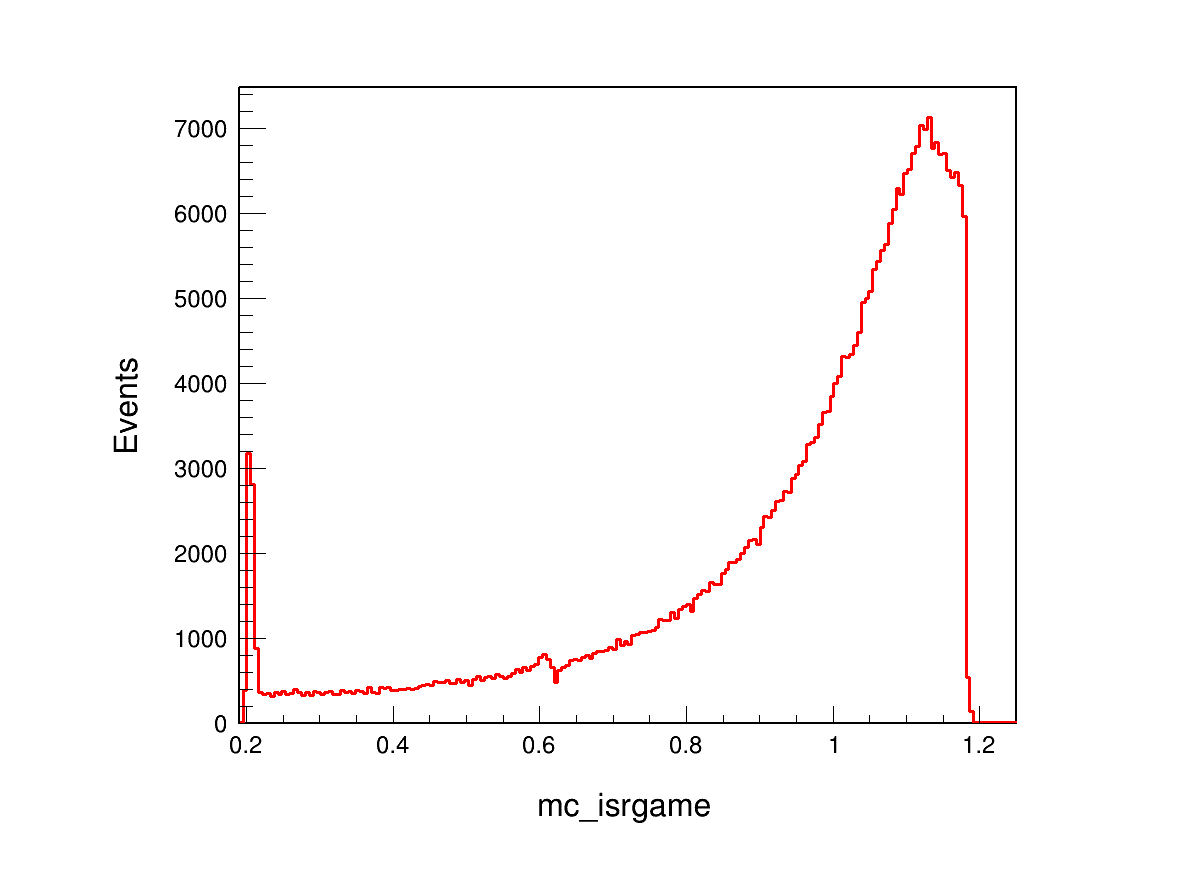 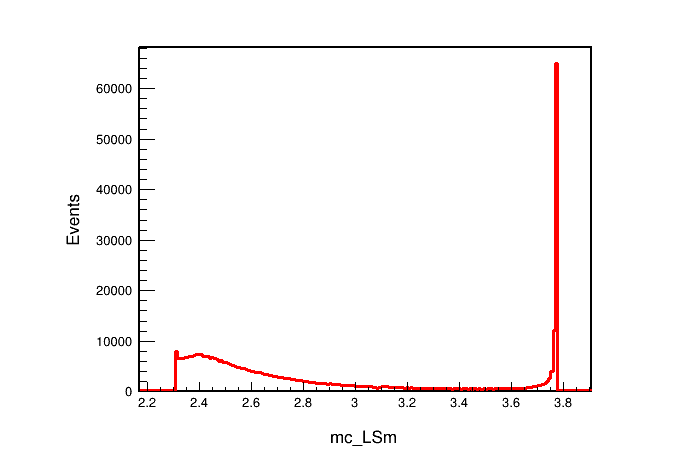 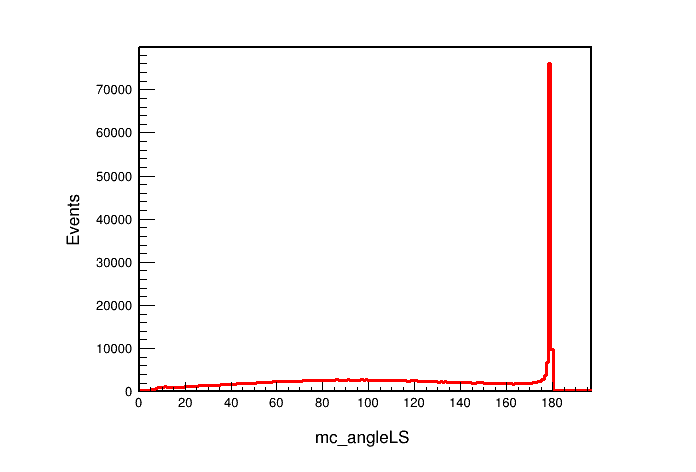 Energy of  γISR
Angle difference between pΛ and pΣ
Mass of  ΛΣ
5
Output Information
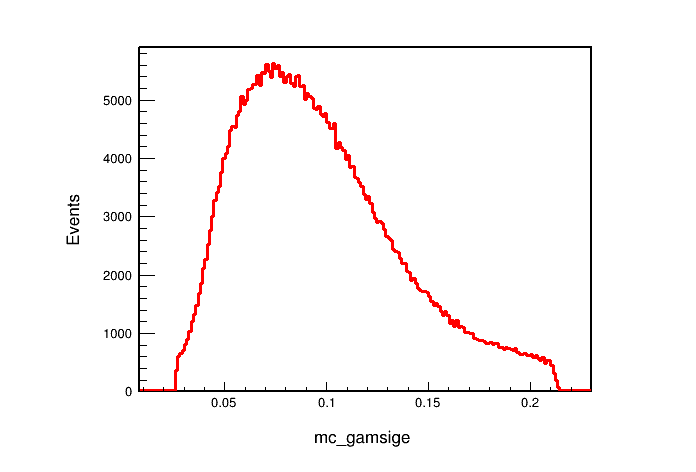 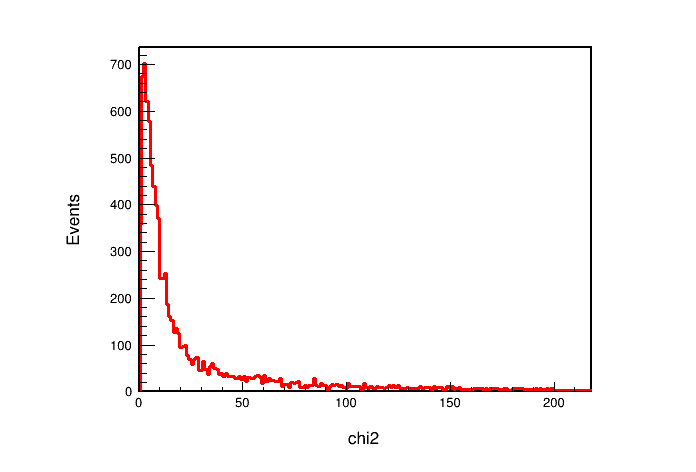 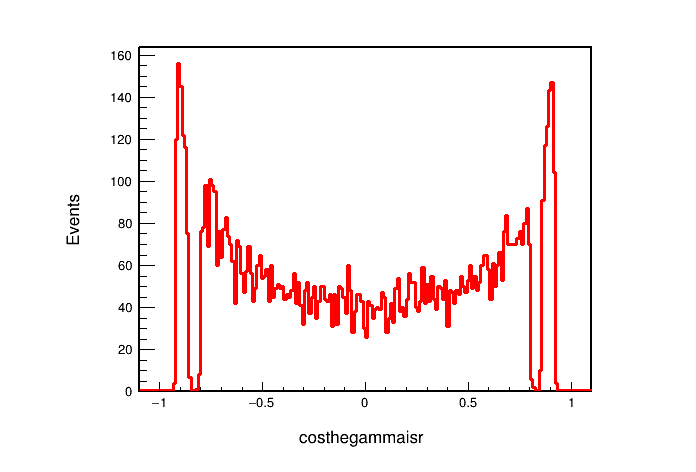 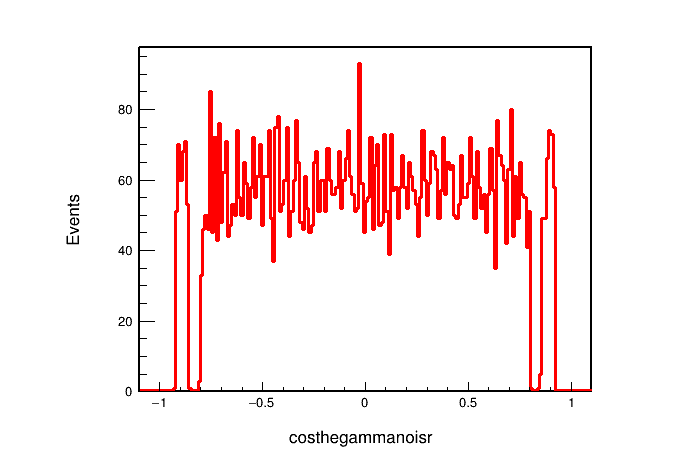 χ24C
Polar angular of  γnoISR
Polar angular of  γISR
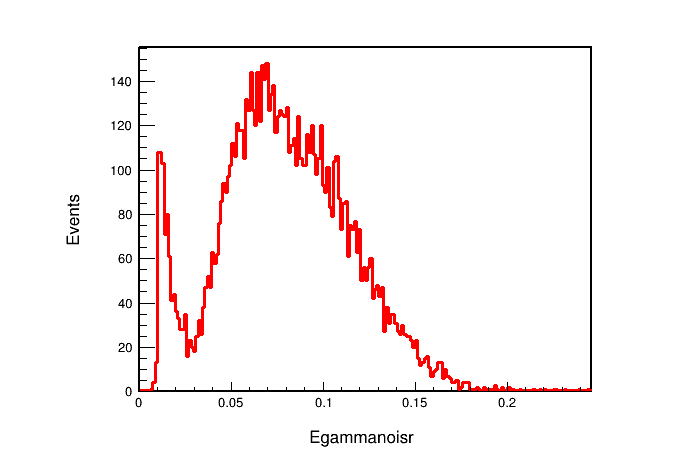 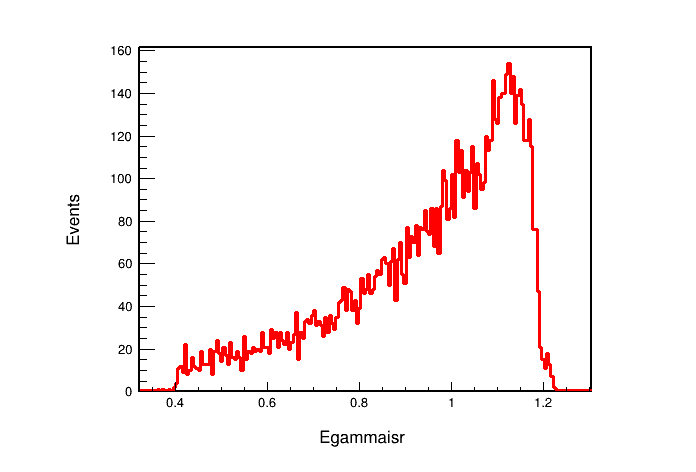 Energy of  γnoISR
Energy of  γISR
6
Output Information
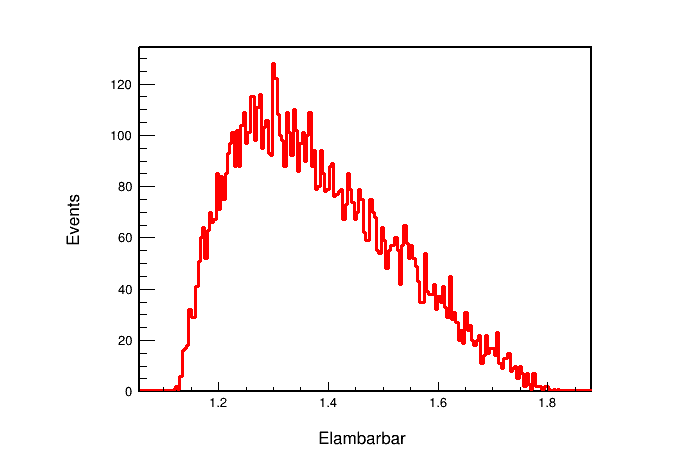 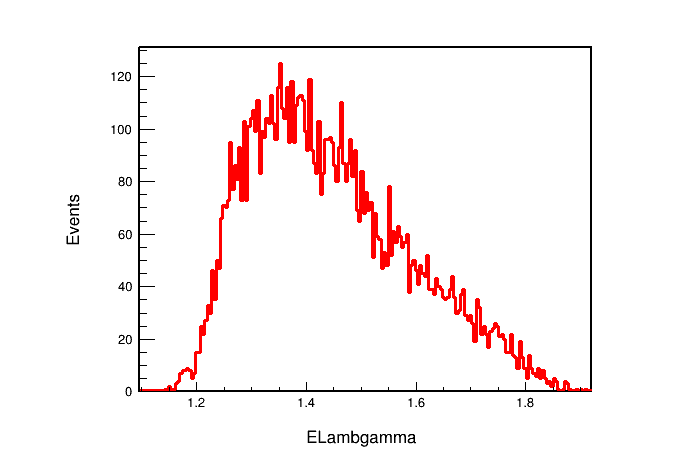 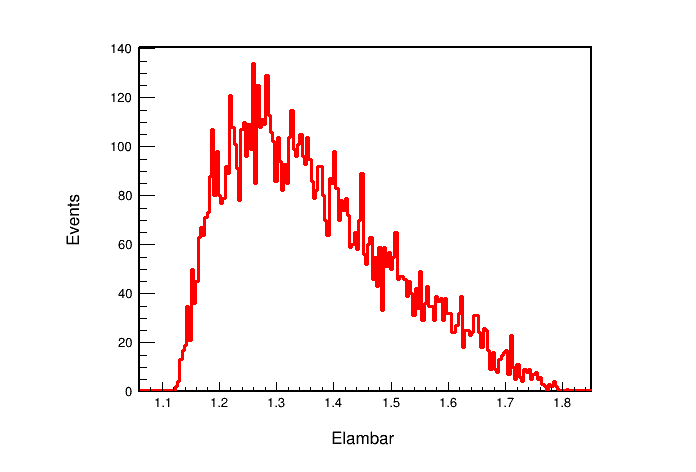 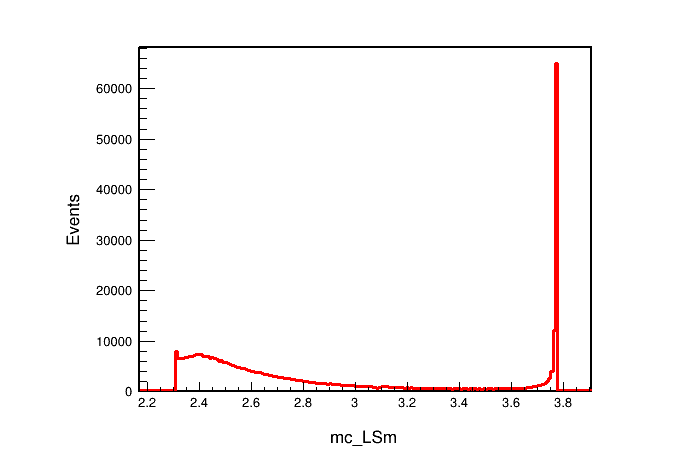 Energy of  Λ
Energy of  ΛγnoISR
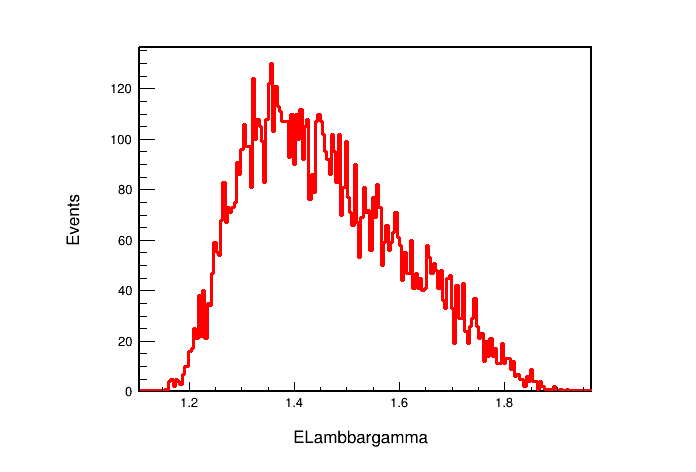 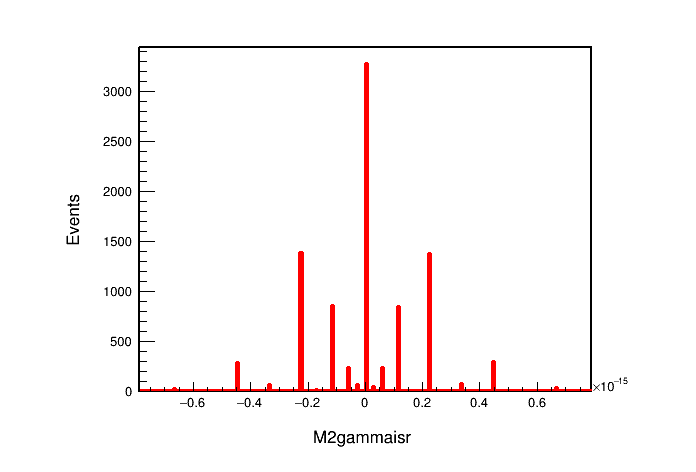 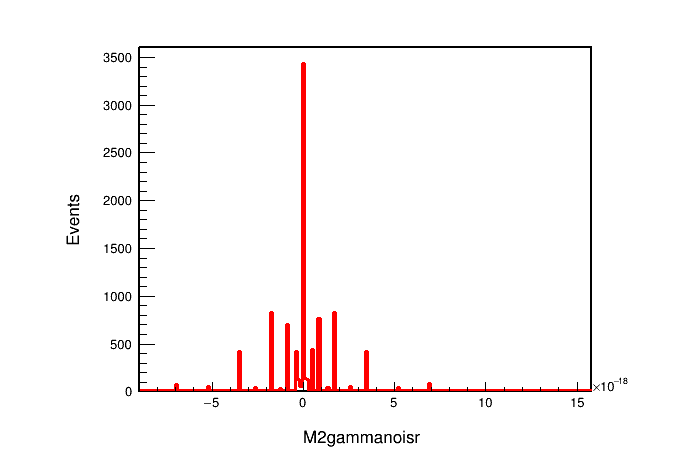 M2 of  γISR
M2 of  γnoISR
7
Output Information
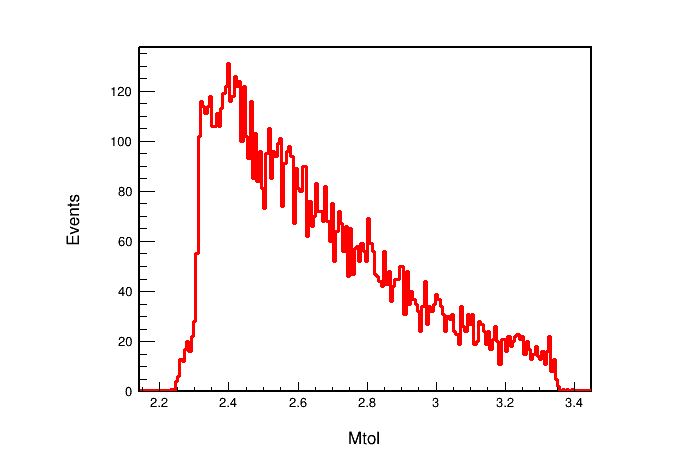 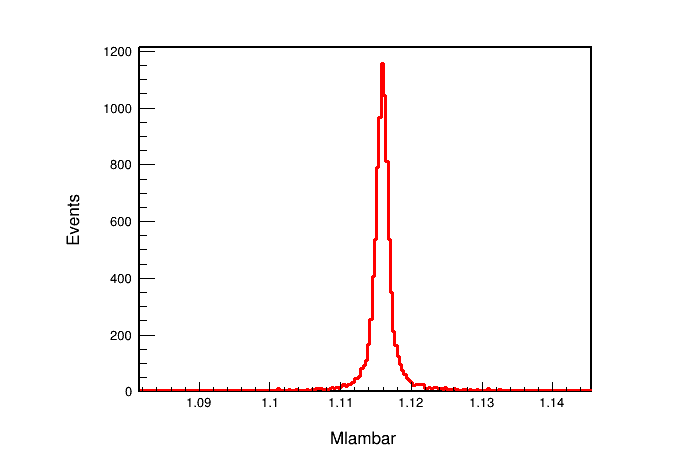 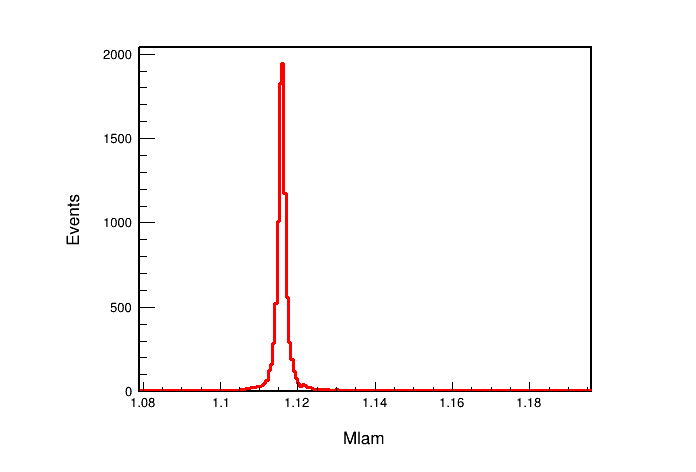 Mass of  ΛΣ
Mass of  Λ
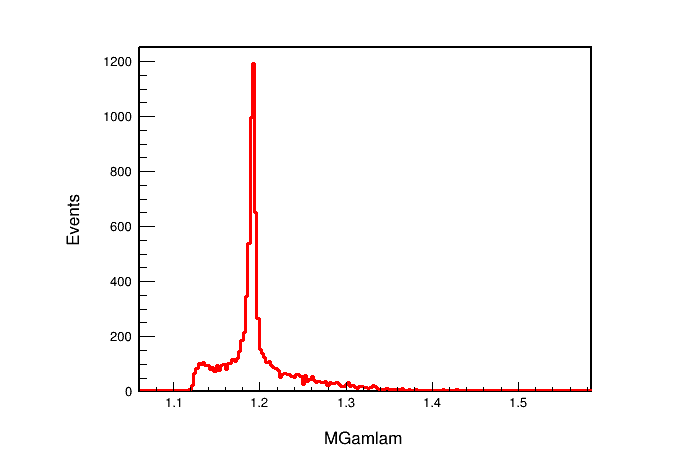 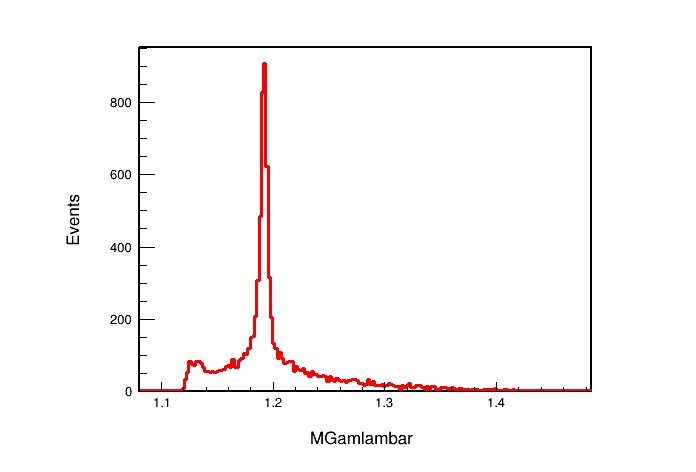 Mass of  ΛγnoISR
8
Signal MC
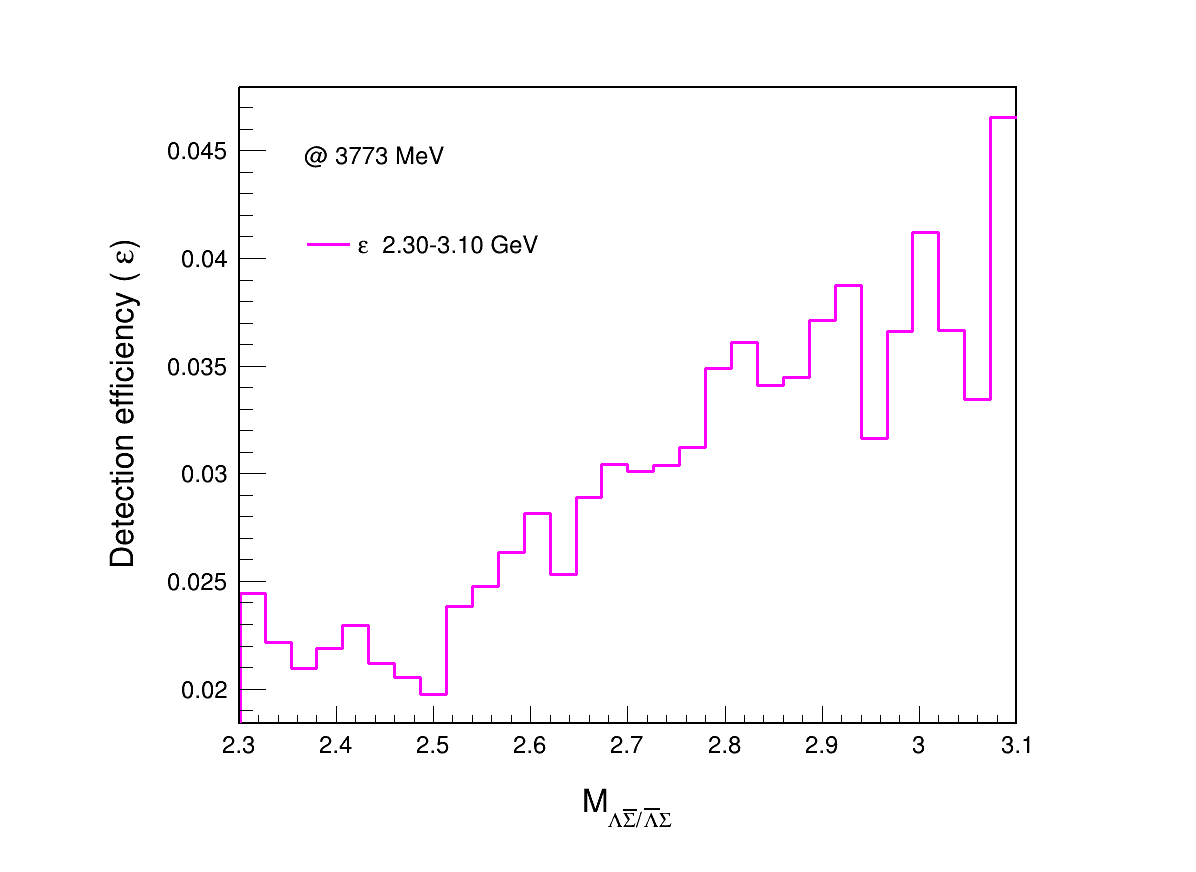 9
Signal MC
Before distinguishing two channels:
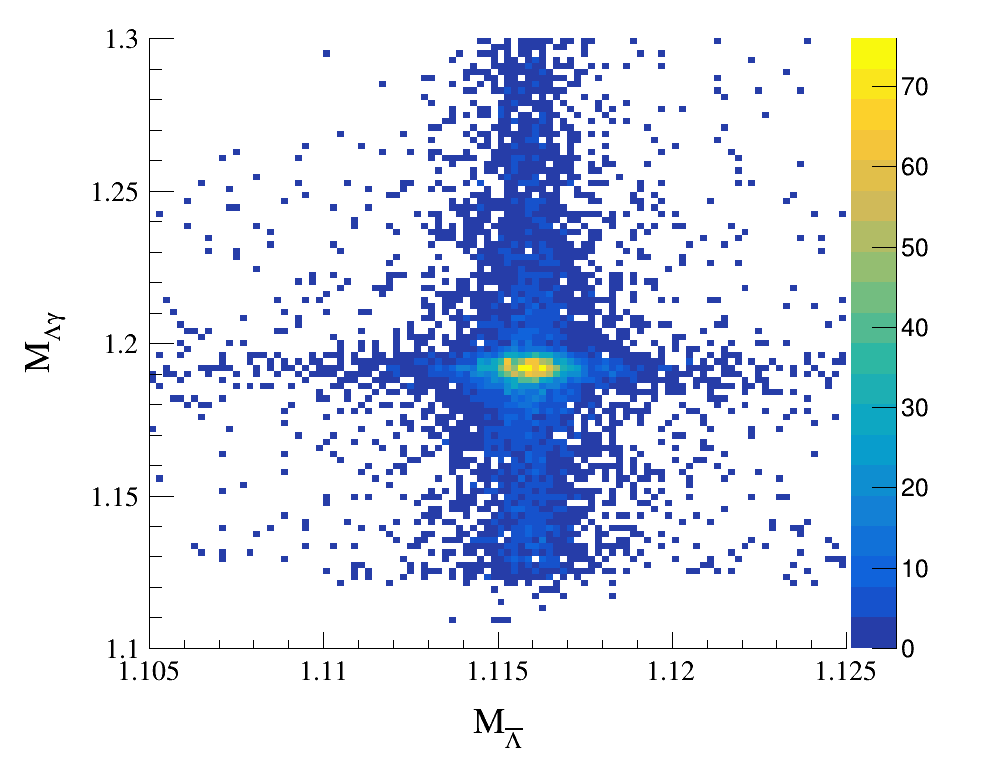 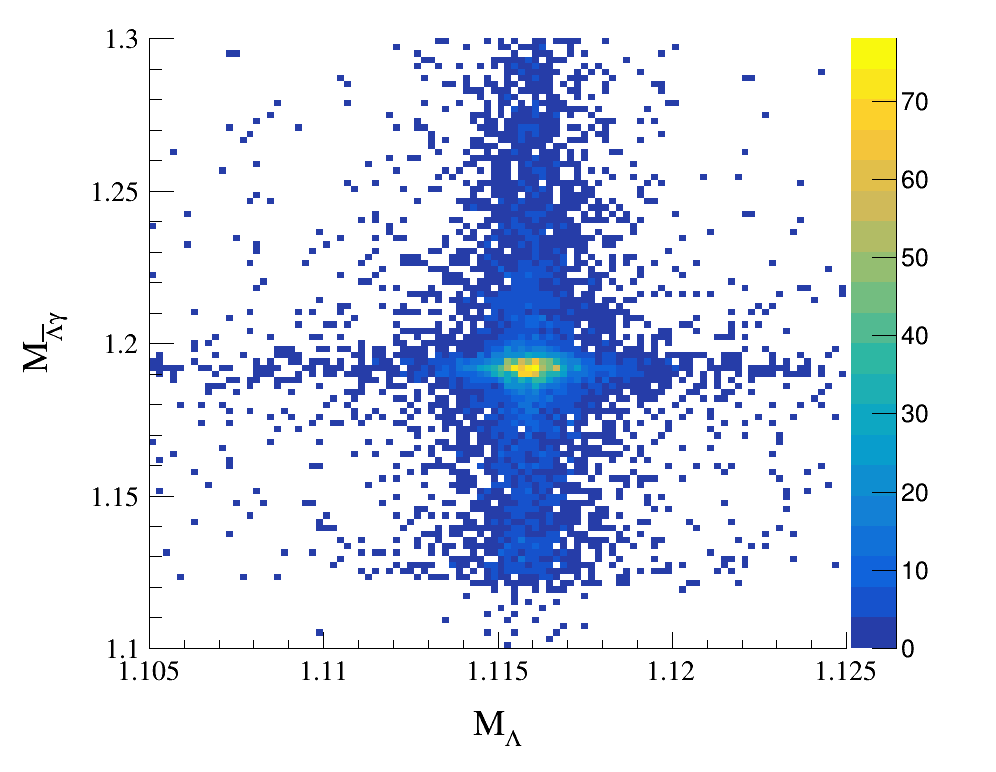 10
Signal MC
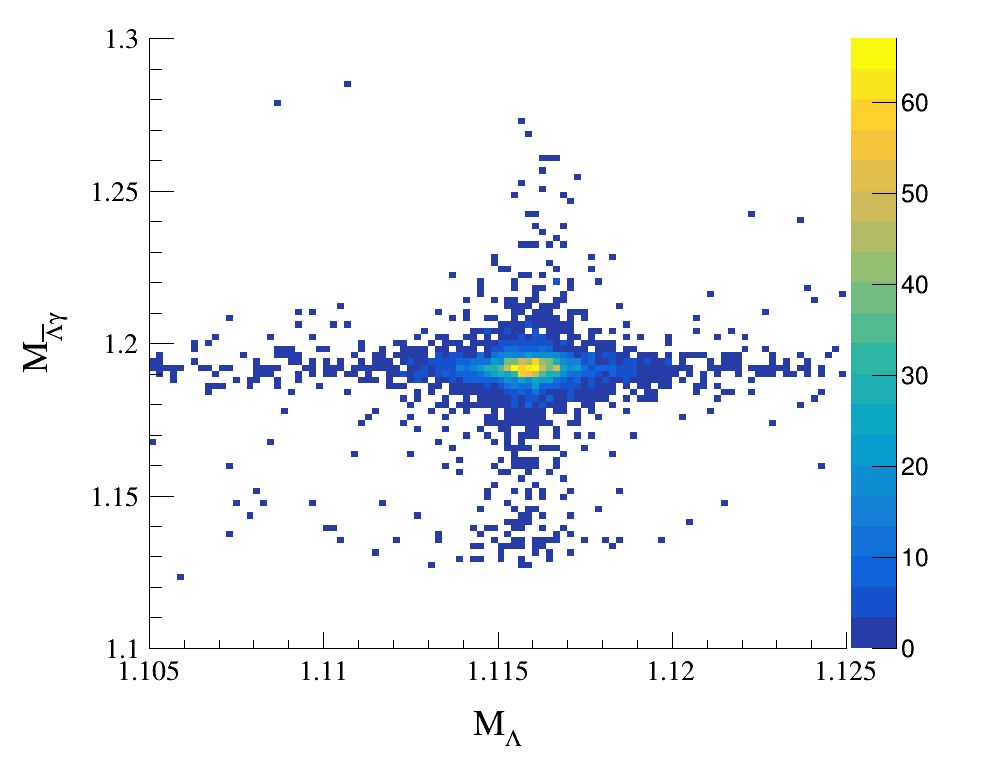 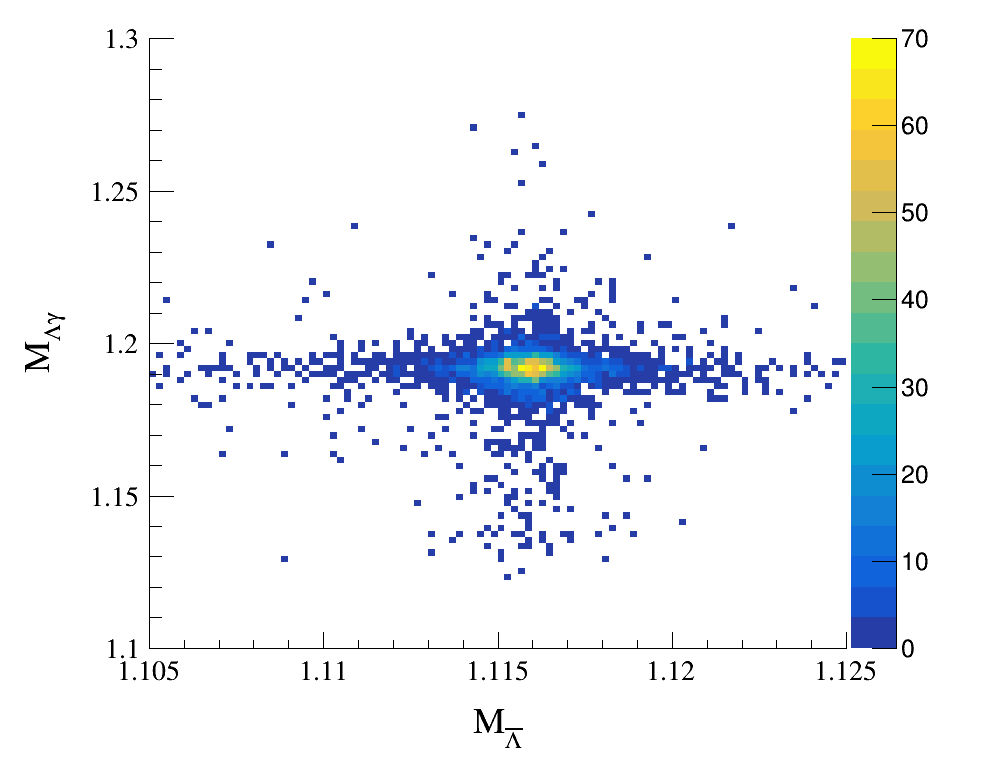 11
Further Selection
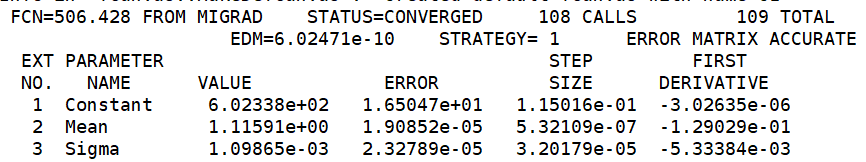 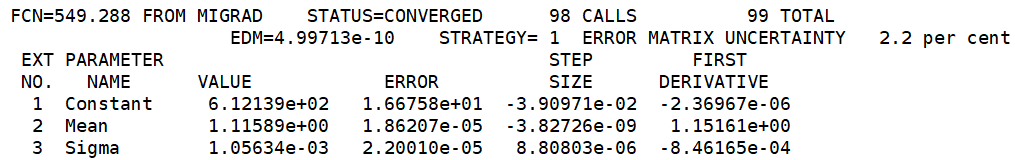 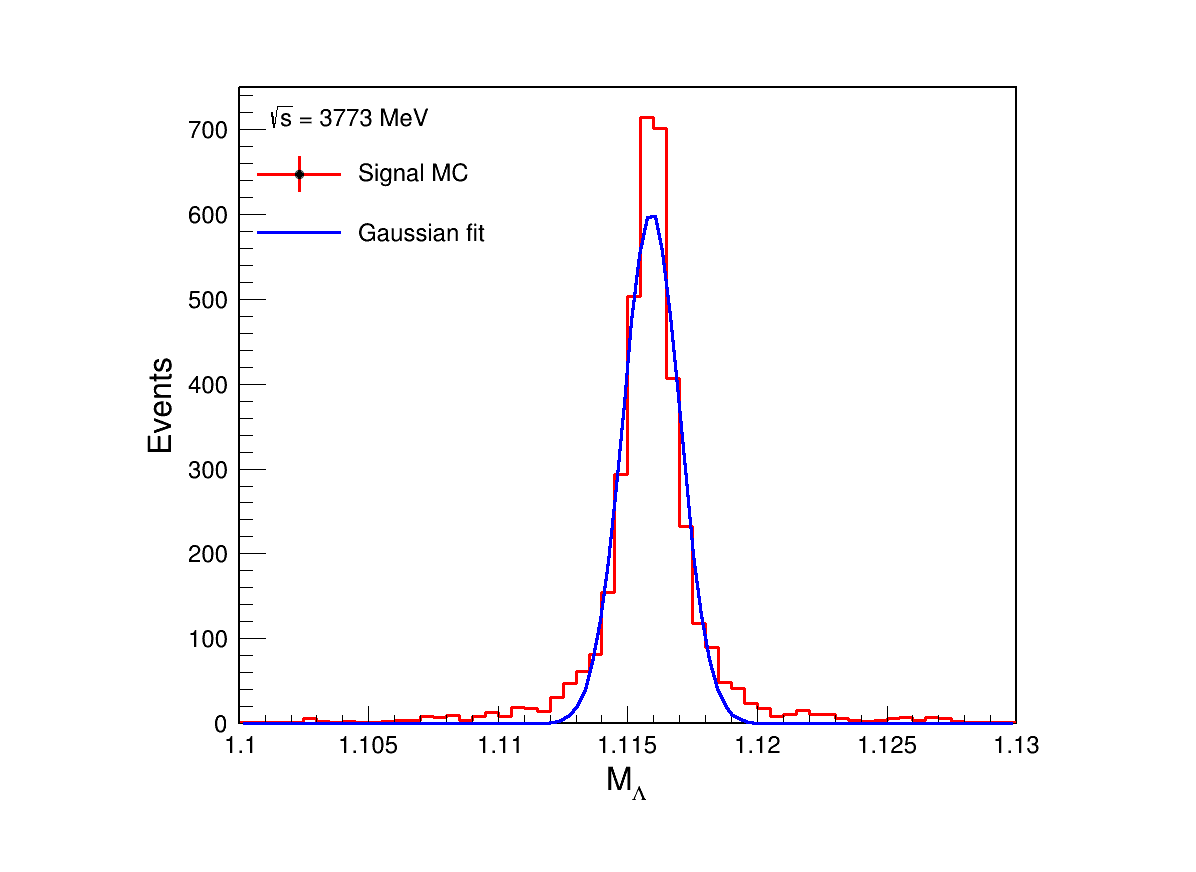 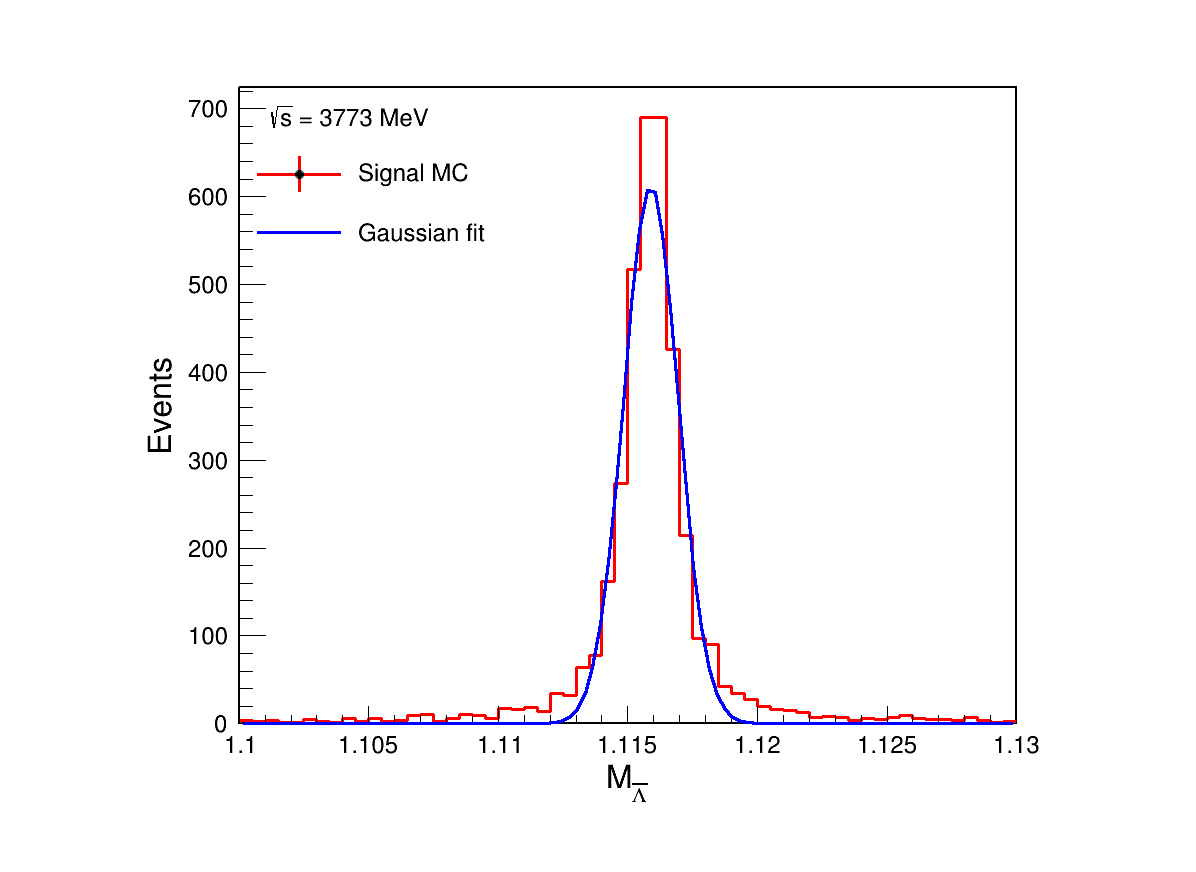 12
Further Selection
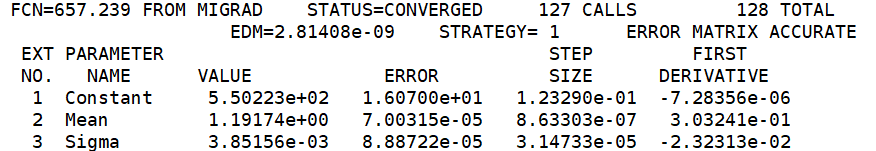 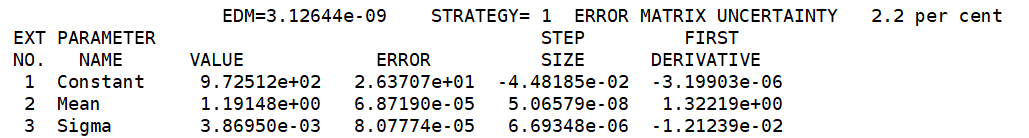 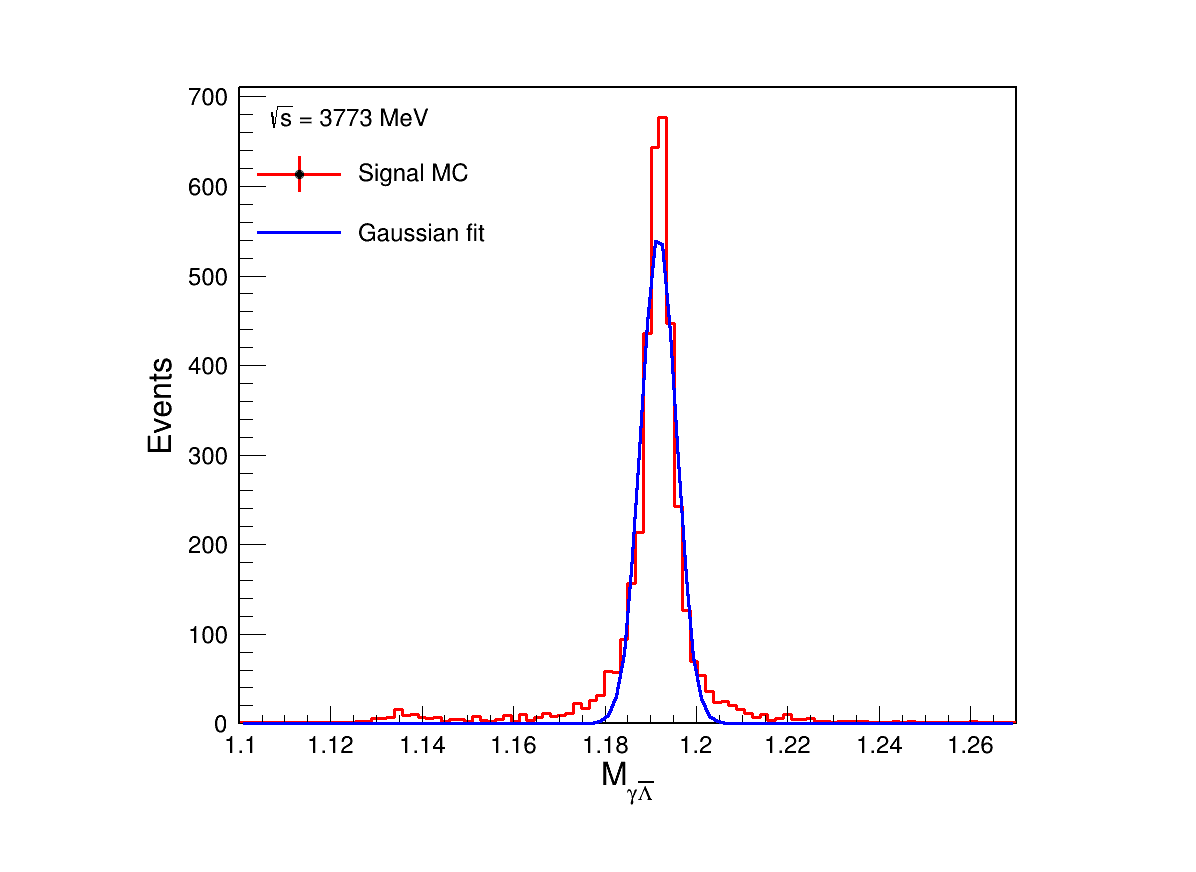 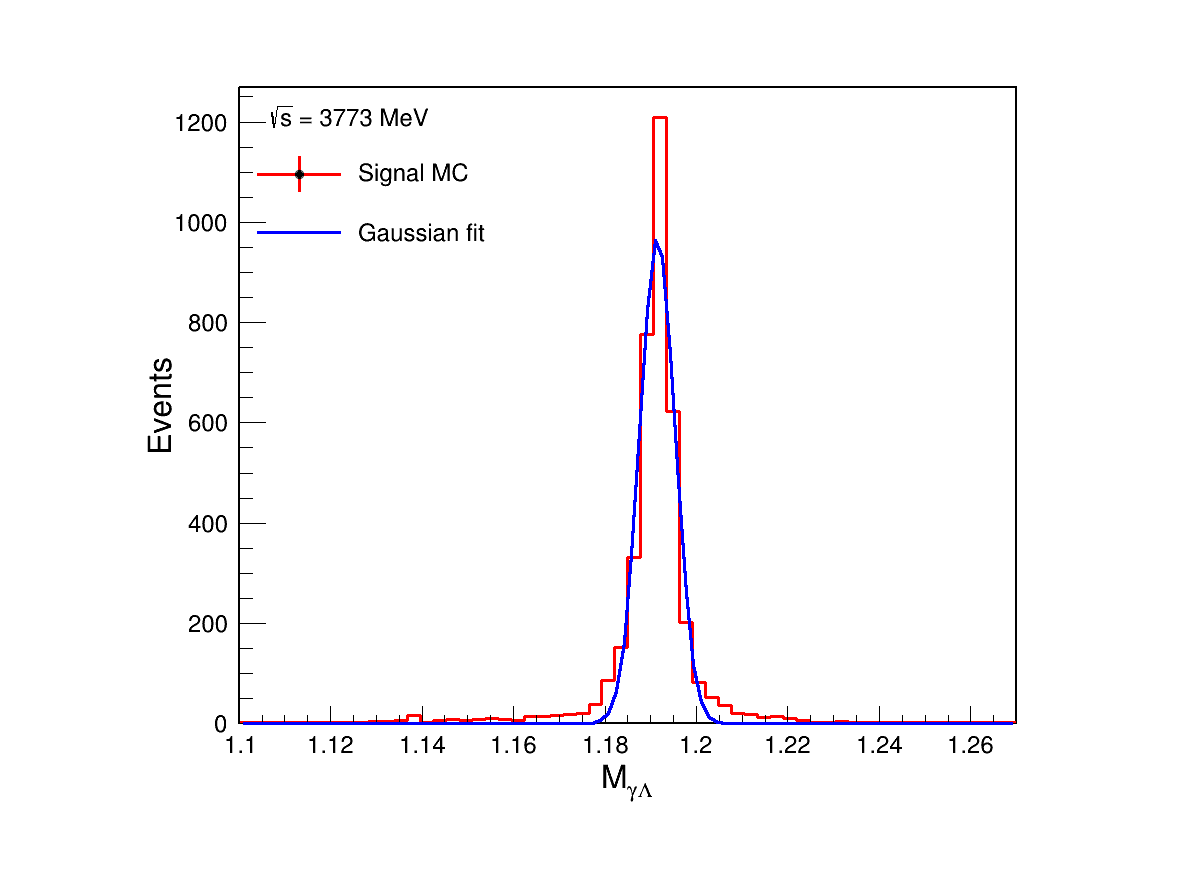 13
Further Selection
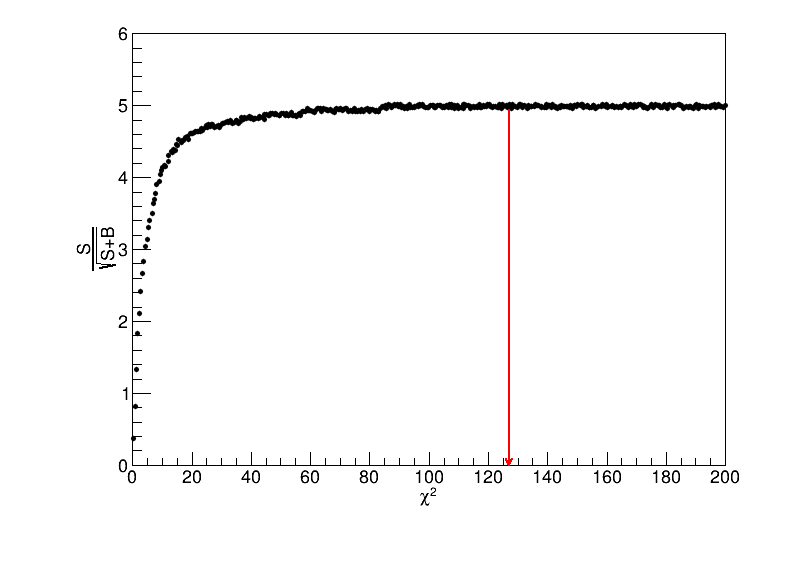 14
Further Selection
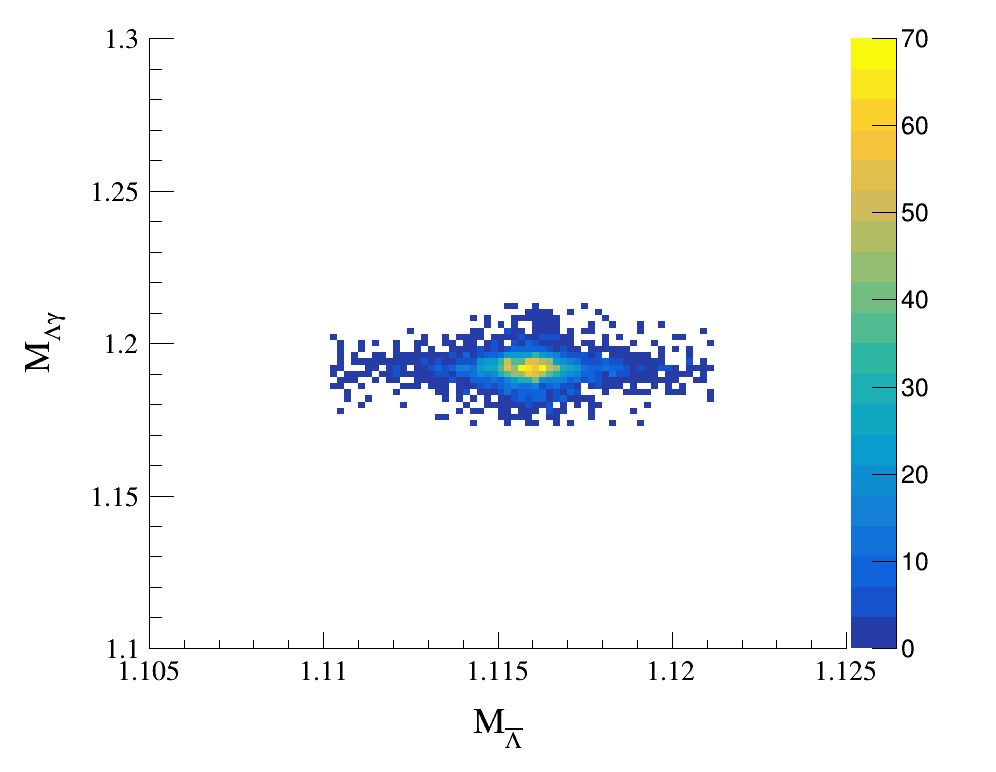 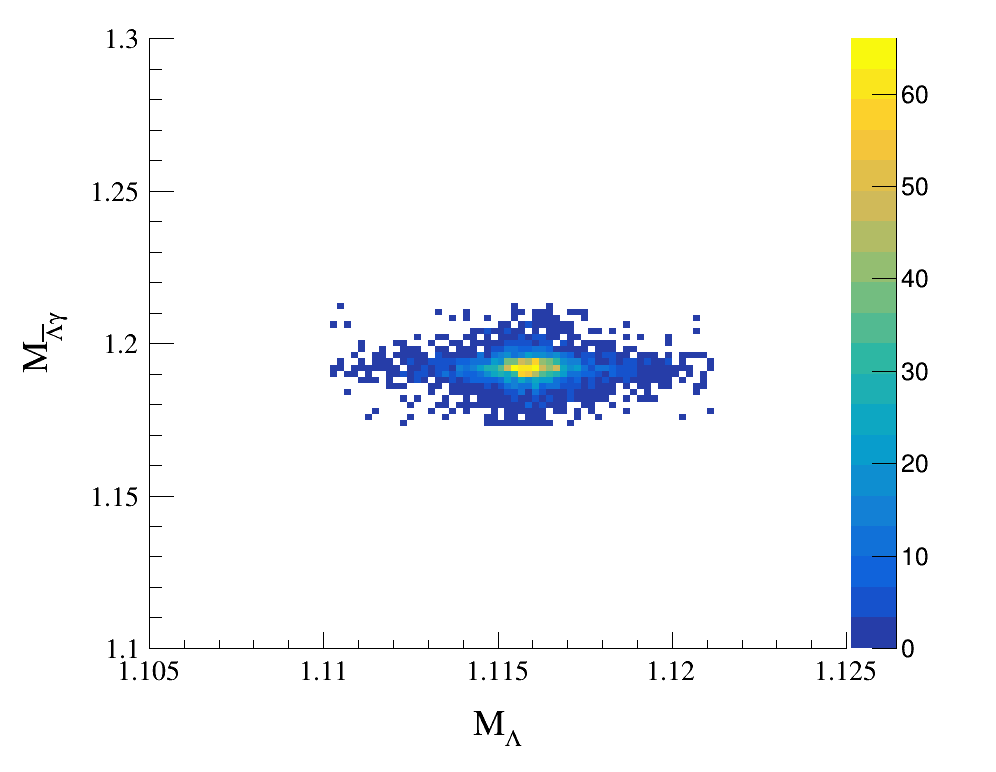 15
Further Selection
A more relaxed selection strategy:
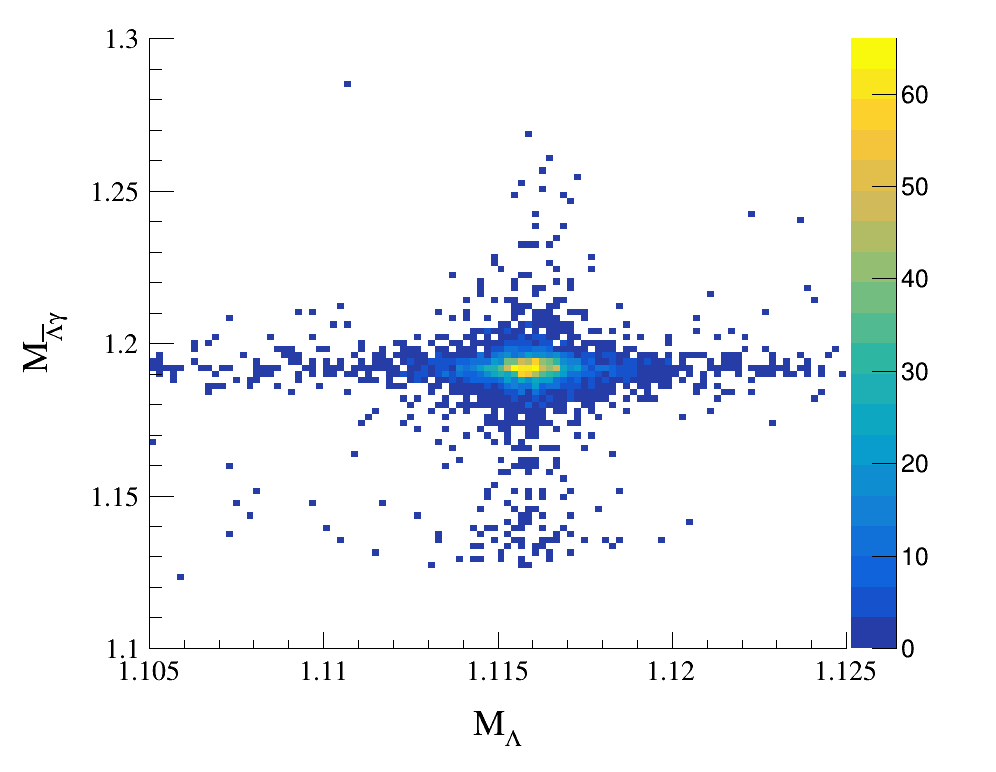 16
Data Analysis
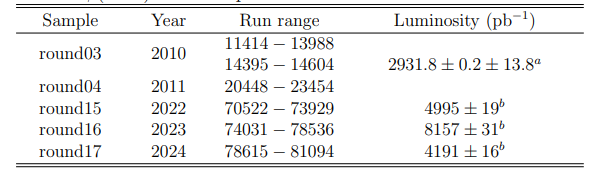 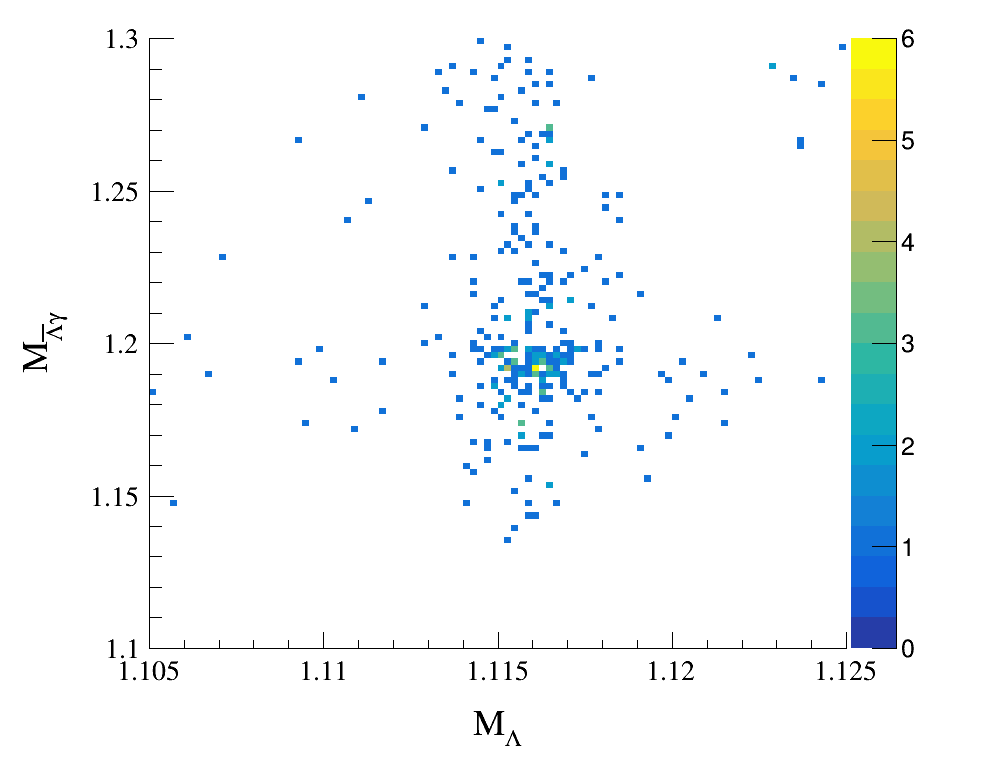 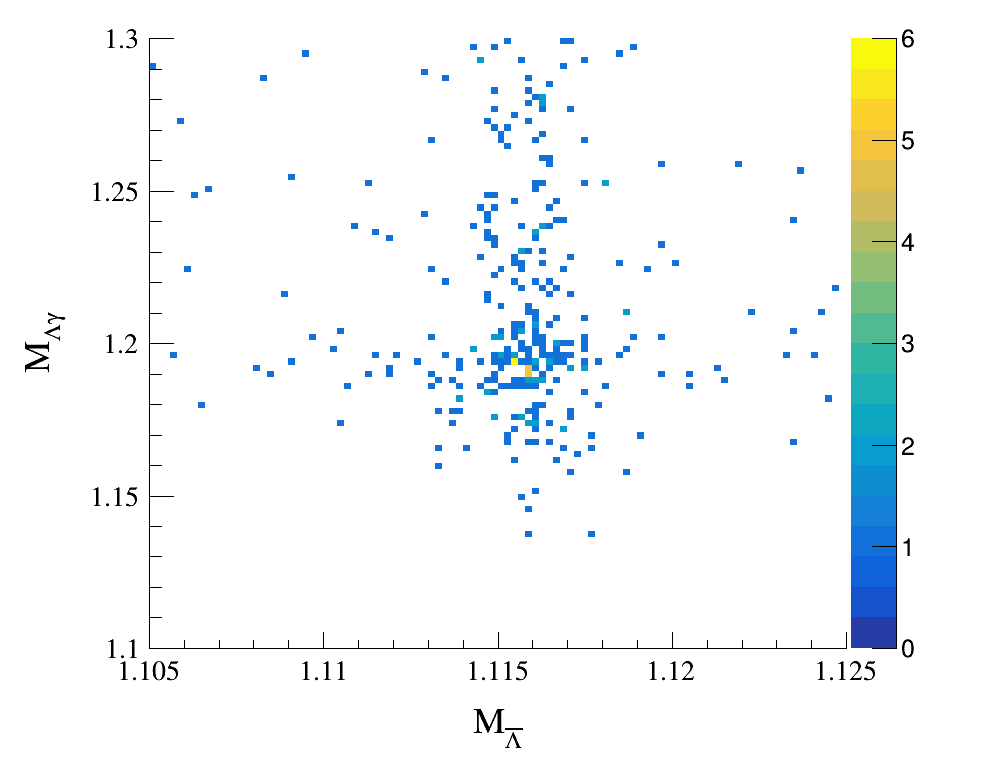 Nevent = 329
Nevent = 322
17
Background Analysis
18
Background Analysis
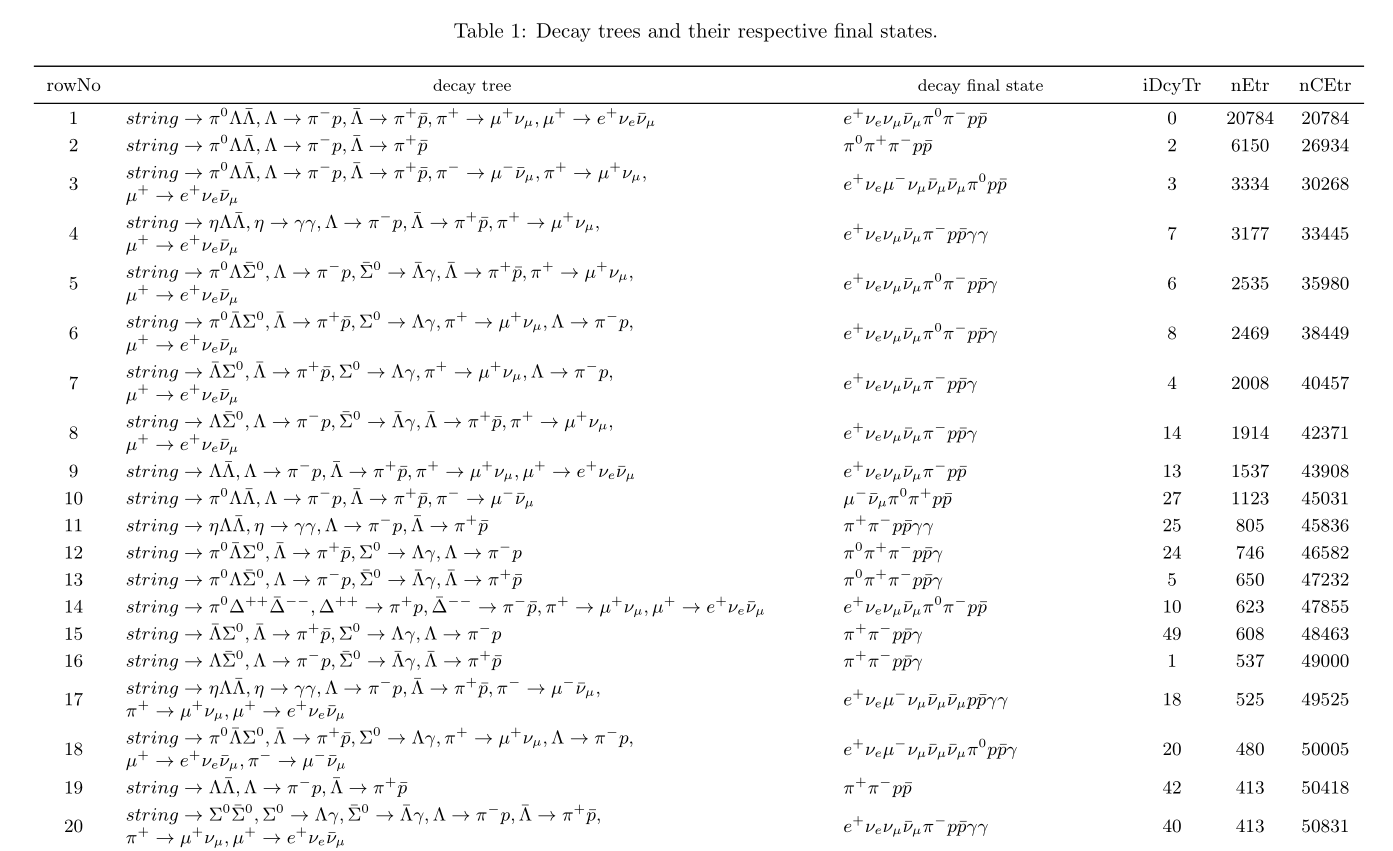 qqbar:
19
Background Analysis
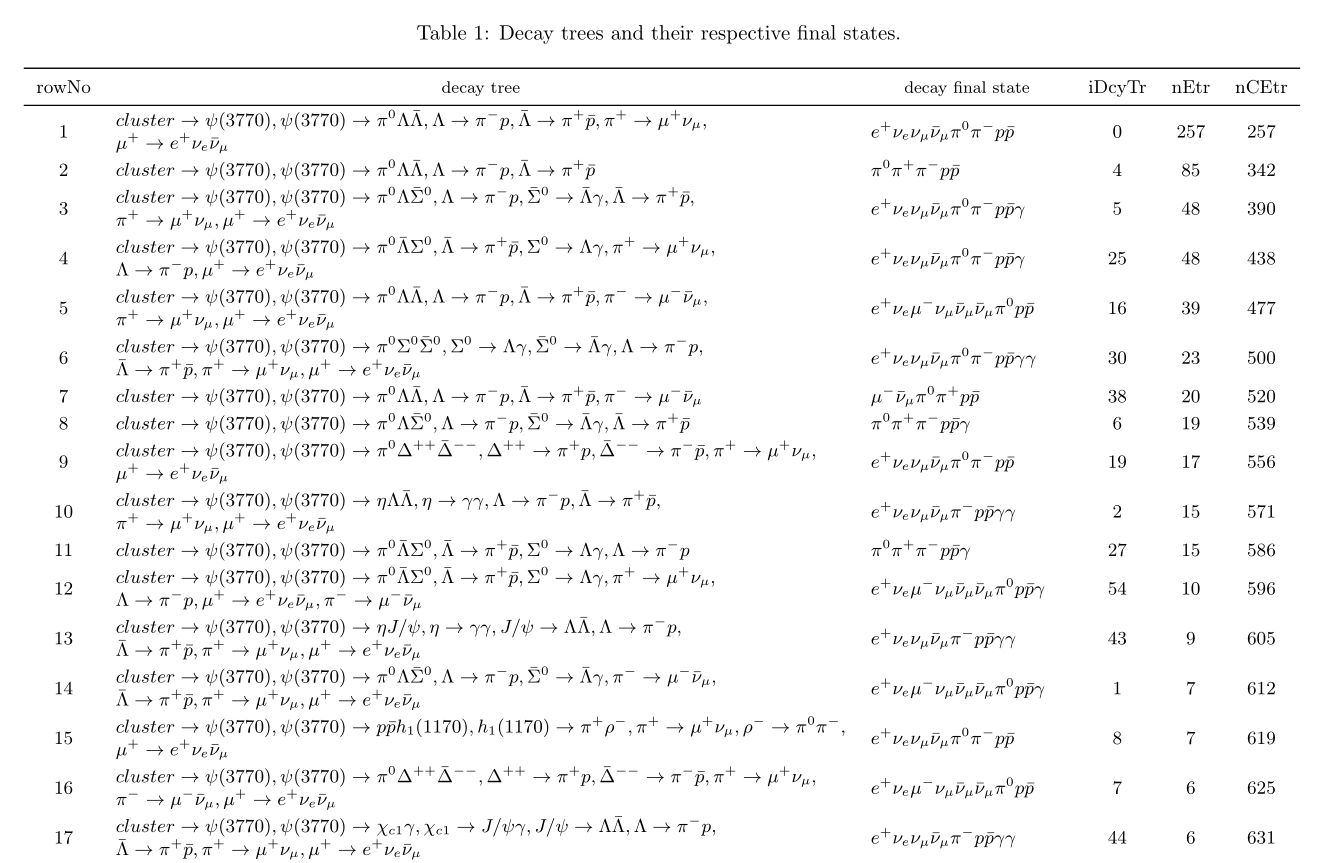 nonDD:
20
Background Analysis
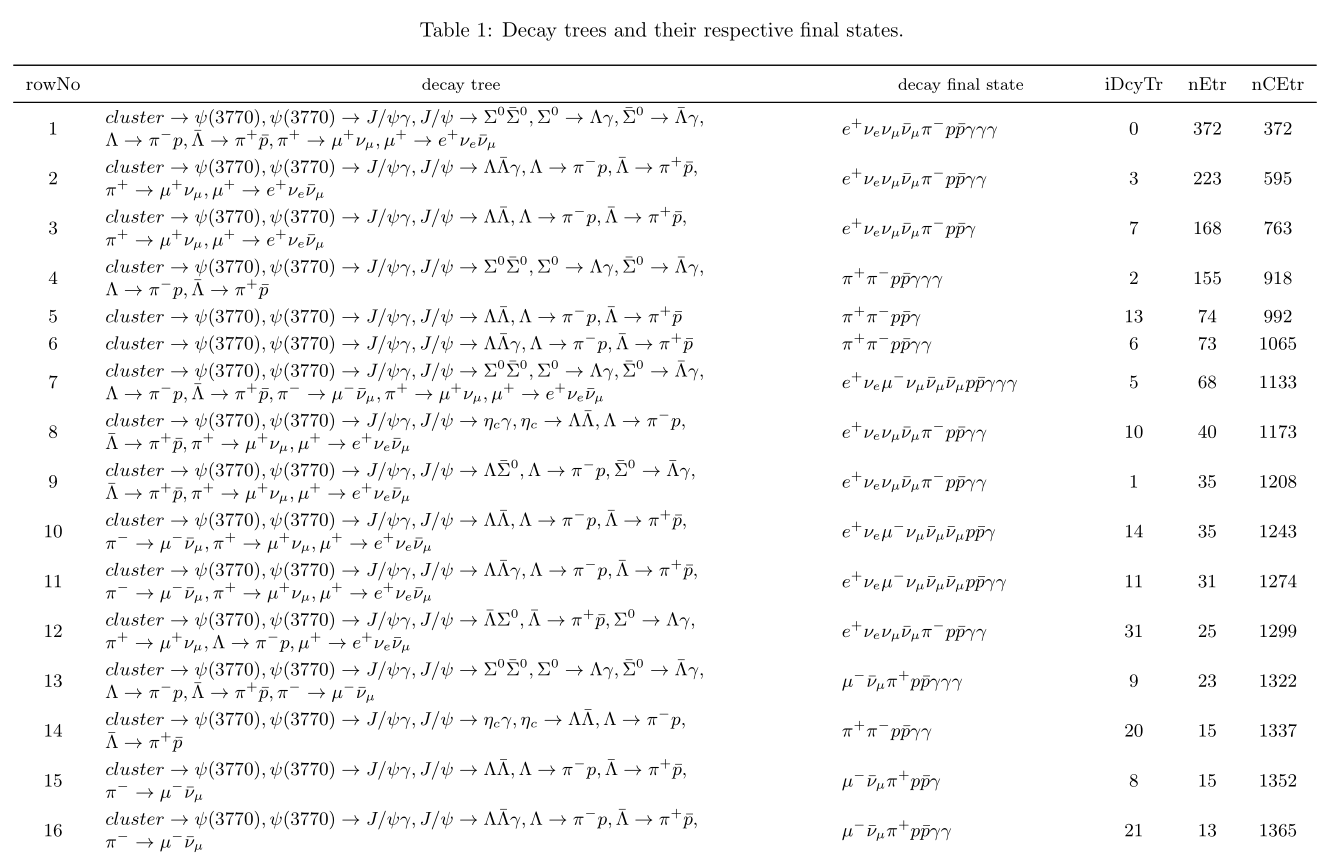 rr1s:
21
Background Analysis
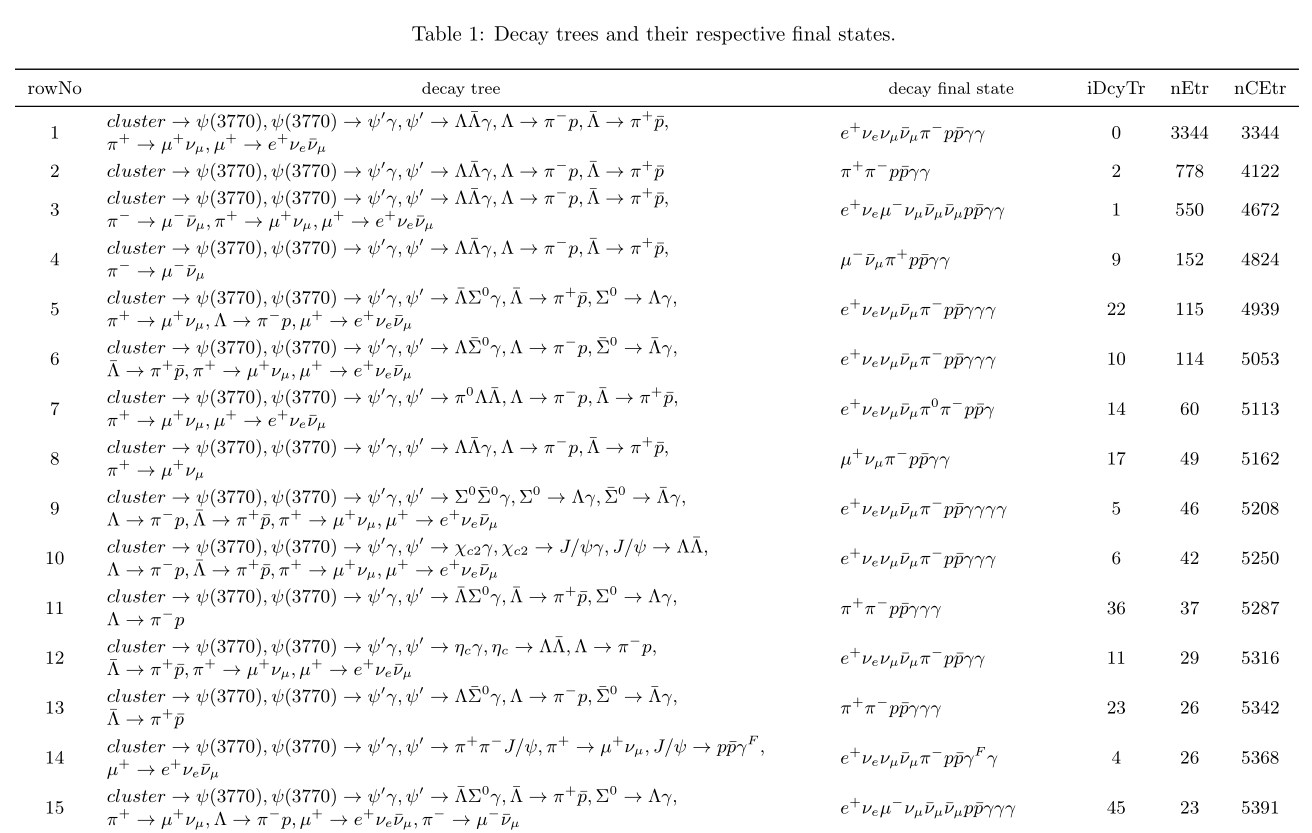 rr2s:
22
Background Analysis
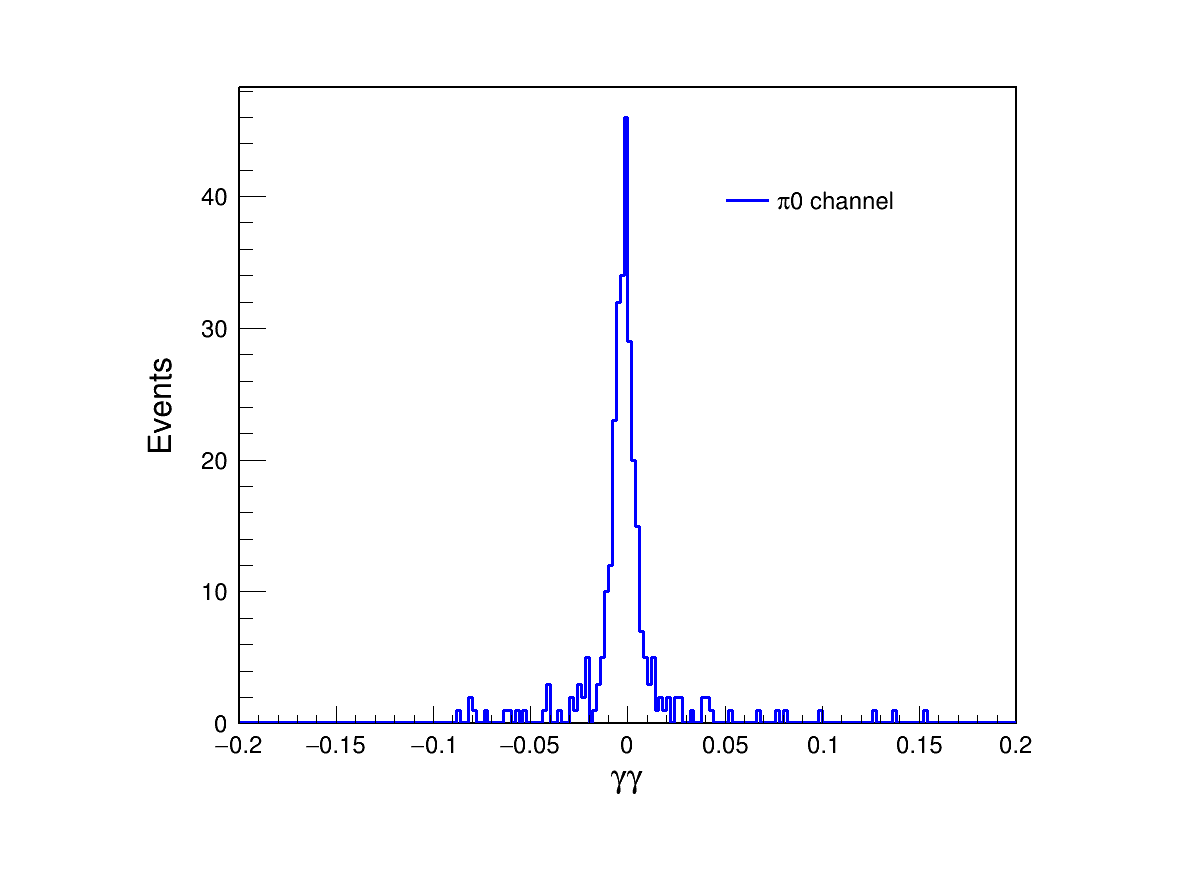 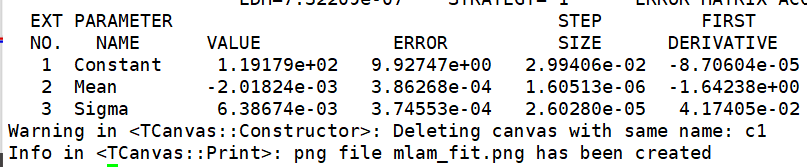 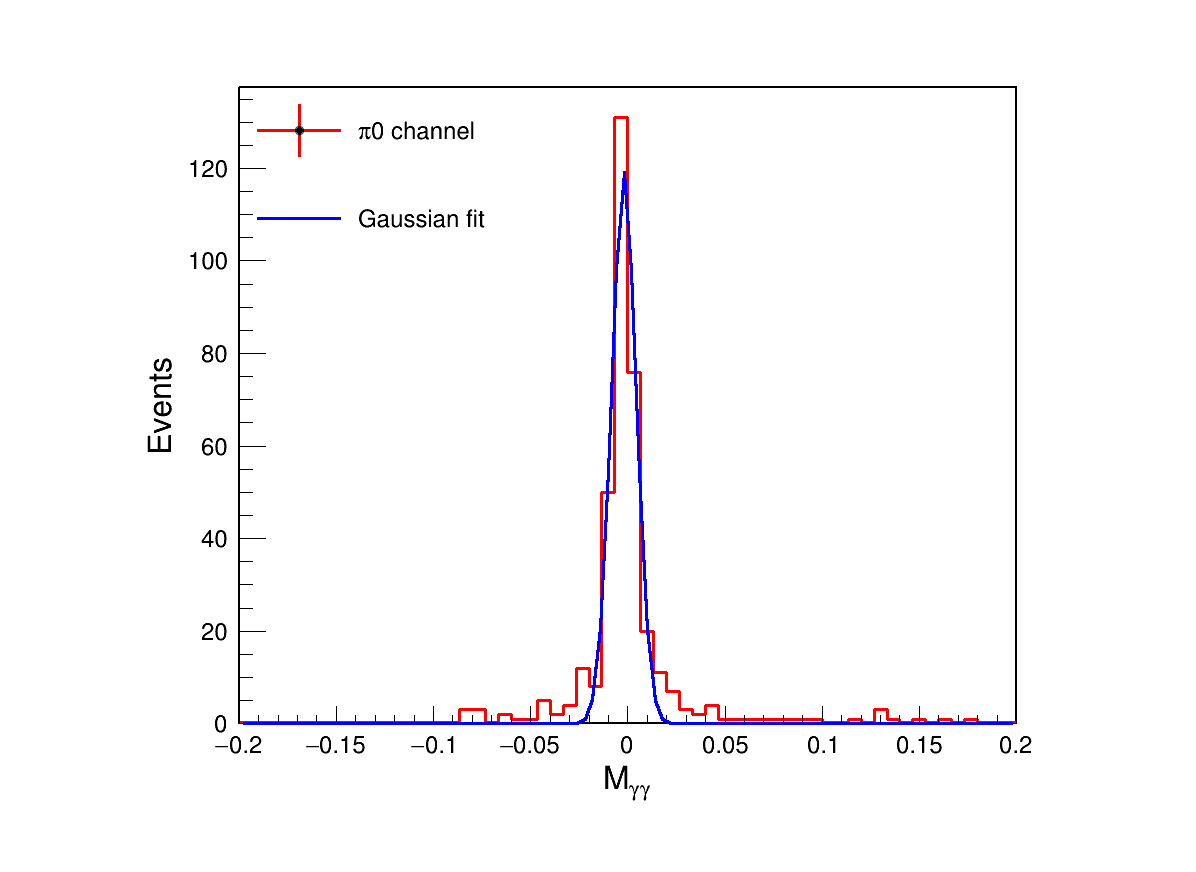 23
Background Analysis
376 -> 80
29168 -> 7619
24
Background Analysis
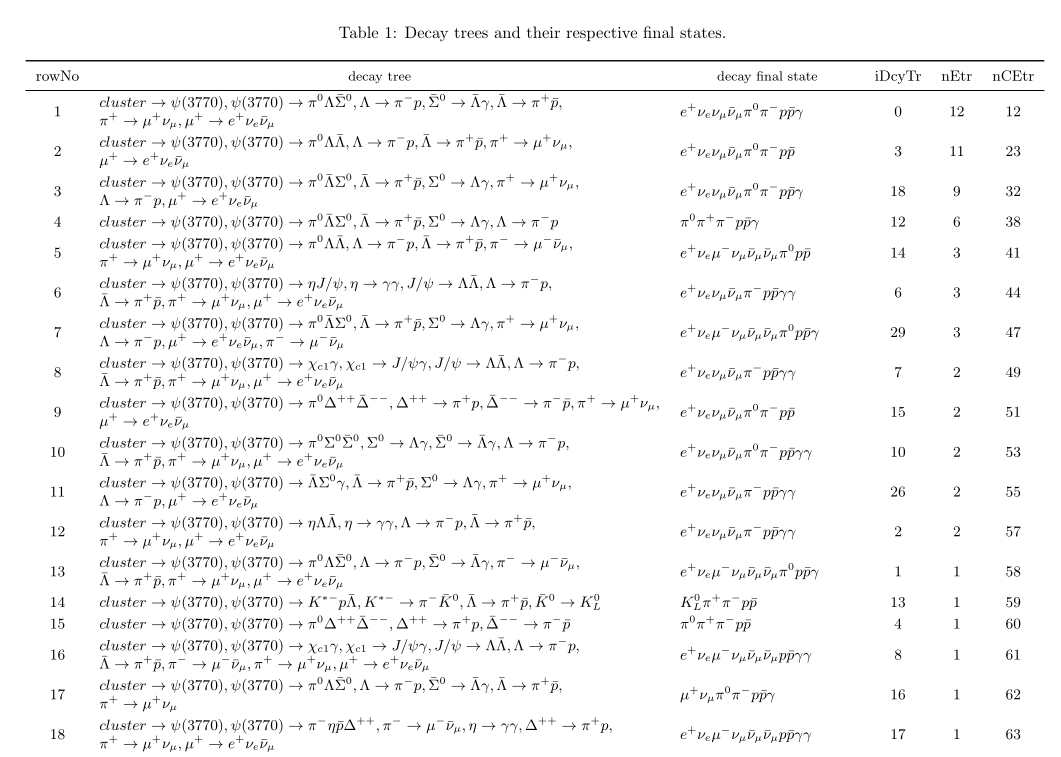 nonDD_aftercut:
25
Background Analysis
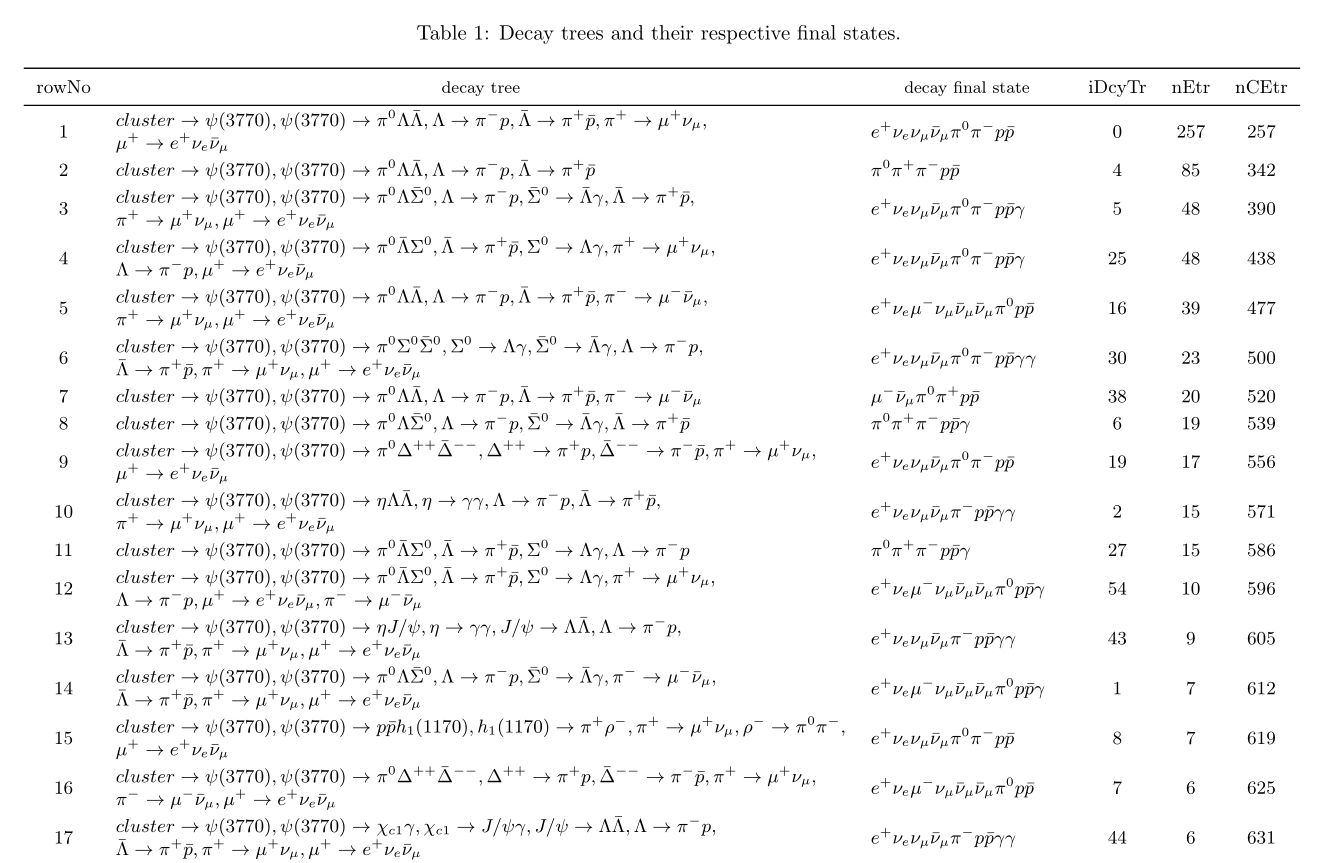 nonDD_before:
26
Background Analysis
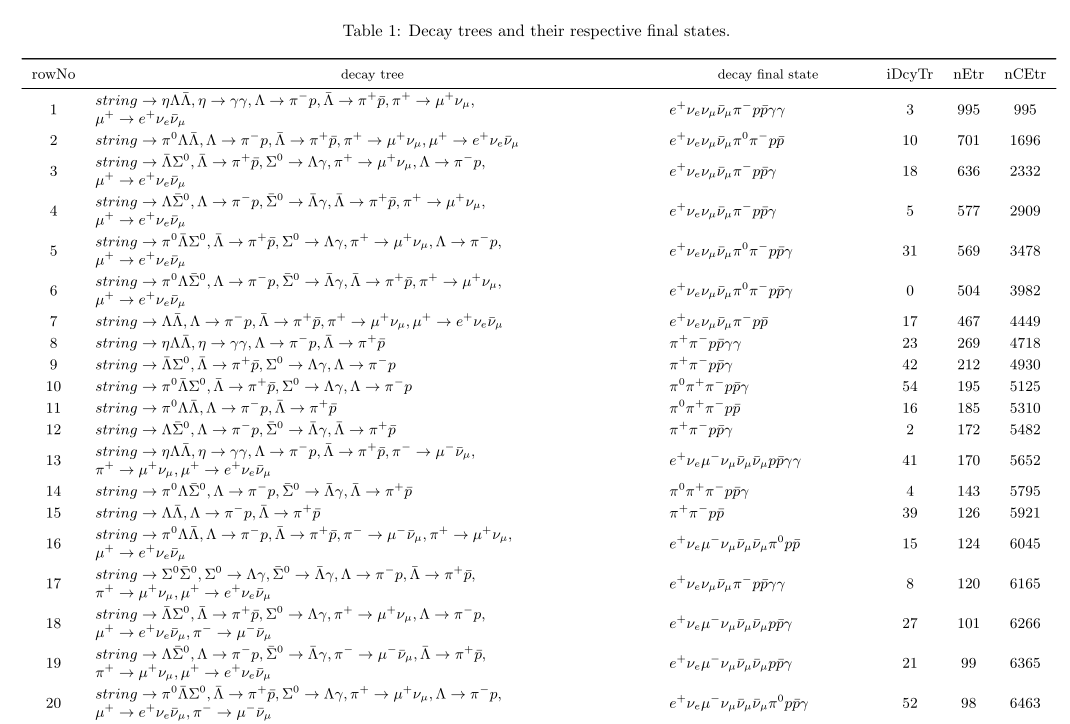 qqbar_aftercut:
27
Background Analysis
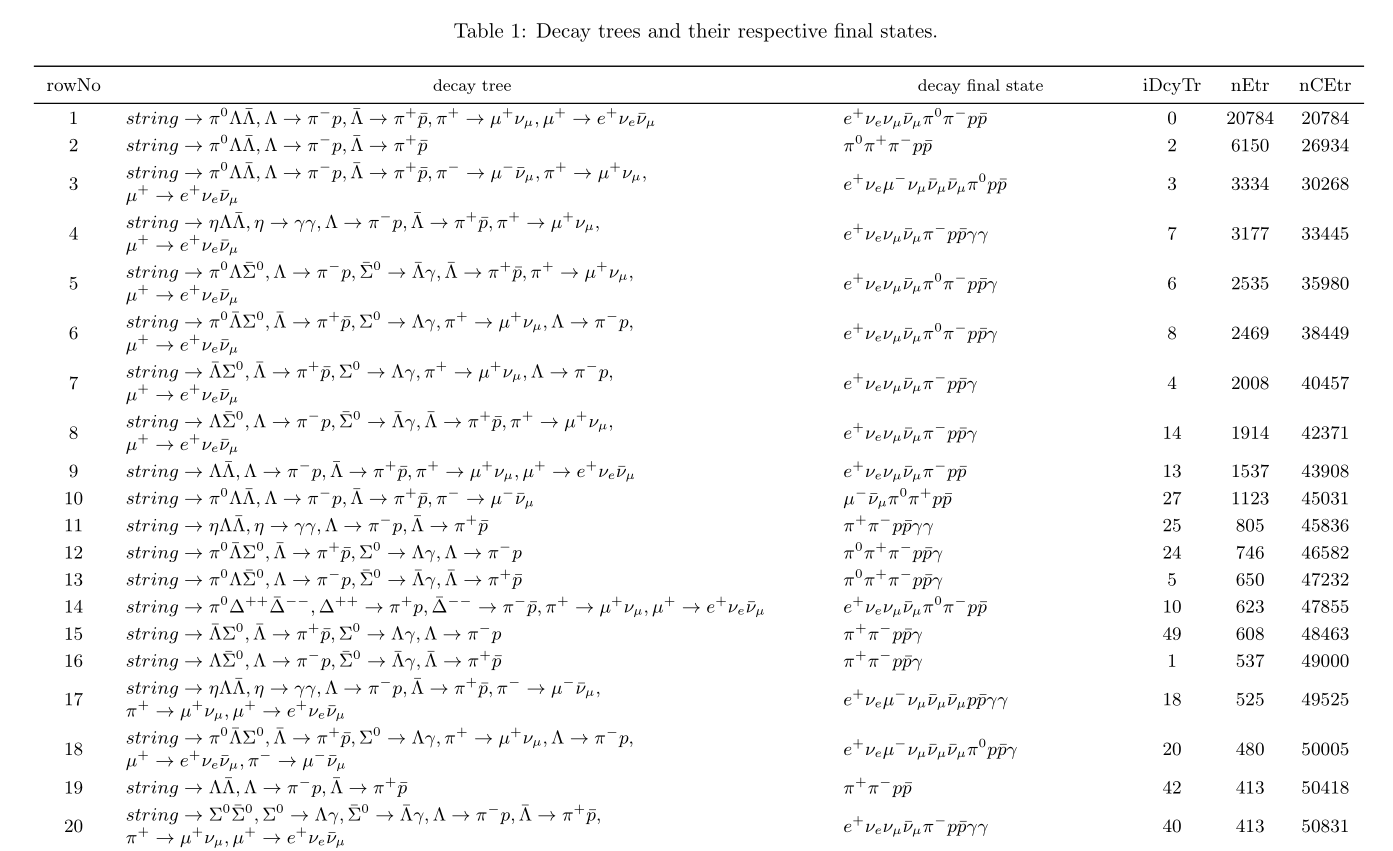 qqbar_before:
28
Background Analysis
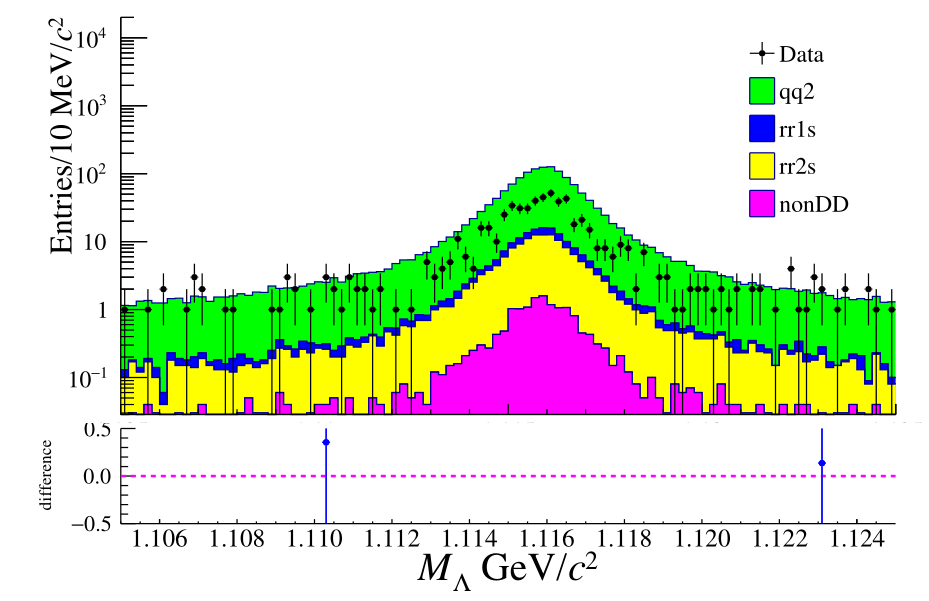 29